Химия пәні мұғаліміБитабарова Х.И.Химия сабағы  8 сынып
Сабақтың тақырыбы
Негіздер.
Негіздердің қасиеттері.
Сабақтың мақсаты
8.3.4.9. негіздердің жіктелуі мен қасиеттерін білу, түсіну, олардың химиялық қасиеттерін сипаттайтын реакция теңдеулерін құрастыру
   Бағалау критерийлері:
   Оқушы оқу мақсатына жетеді, егер:
- негіздердің жіктелуі мен қасиеттерін біліп, түсінсе;
- олардың химиялық қасиеттерін сипаттайтын реакция     теңдеулерін құрастырып, жазып, теңестіре алса;
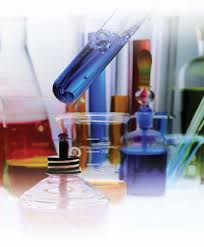 Видео көрсету Вilim Land
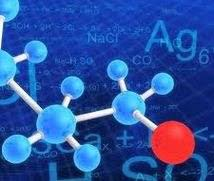 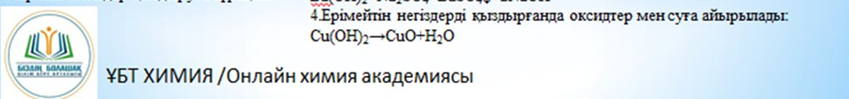 Сабақты бекіту     «Химиялық диктант»
1. Құрамына бір немесе бірнеше ......................... қатар, ....................атомы кіретін күрделі заттар ...................
деп аталады.
Daryn.Online сайты      Деңгейлік тапсырмалар
A - деңгейі
1/6
Cr(OH)3 қосылысы қай негіз тобына жатады?
Жауабын жазыңыз: 
2/6
Суда ерімейтін негіздердің қосымша атауы
Жауабын жазыңыз: 
3/6
LiOH қосылысы қай негіз тобына жатады?
Жауабын жазыңыз:
B - деңгейі
4/6
Лакмус сілтілік ортада қандай түс береді?
Жауабын жазыңыз: 
5/6
Қышқыл мен негіздердің әрекеттесу реакциясын қалай атаймыз?
Жауабын жазыңыз: 
    C - деңгейі
6/6
Қай негізді қыздырғанда мыс оксидін және су аламыз?
Жауабын жазыңыз:
Рефлексия
Үйге тапсырма
bilimLand  сайтына кіру
Тапсырмалар орындау